CS 1150 – Lab #2 – Exploring Number Systems
TA – Sanjaya Wijeratne
E-mail – wijeratne.2@wright.edu
Web Page - http://knoesis.org/researchers/sanjaya/
TA Labs, Office Hours Laboratory Polices
Lab Hours
 2:30 PM - 4:20 PM, Monday and Friday at Room 320 - Oelman Hall
TA Office Hours
4:40 PM - 5:40 PM, Monday and Friday at Room 316 - Russ Engineer Center
By appointment – Please email to wijeratne.2@wright.edu
Refer to CS 1150 Course Syllabus for Class and Laboratory Policies
Zero tolerance policy for Academic Misconduct – All parties will get 0% marks
CS 1150 - Lab 2 - Exploring Number Systems
2
Lab # 2 Overview
Experiment with Number Systems
Binary to Decimal Conversion
Decimal to Binary Conversion
Practice binary addition and converting between bases
Base 5 to Decimal
Lab #2 Due Date - Sep 15, 2013 11:55 PM
CS 1150 - Lab 2 - Exploring Number Systems
3
How to Submit Lab # 2
Hard copy (Preferred)
When you complete, hand it over to me
Pilot
Go to Pilot Course Page and Use Dropbox Submission Link to upload your files
CS 1150 - Lab 2 - Exploring Number Systems
4
Setting up Online Account
Go online to http://www.JBLearning.com/accesscode/ to redeem this access code for a personal account on JBLearning.com and access to the course.
On that page, paste in the ten digit access code and complete the requested personal information, following the online instructions.
When finished, a new account will be established with a personalized email address and password, allowing you access to the course. The 10 digit access code will no longer be needed.
From this point, simply visit http://www.JBLearning.com/login/ to log in as a "returning user" with the personalized email address and the password chosen.
CS 1150 - Lab 2 - Exploring Number Systems
5
Lab #2 Question 1
Use Binary Conversion Chart (Based on Positional Notation)
Example – Convert Binary Number 11101101 to Decimal
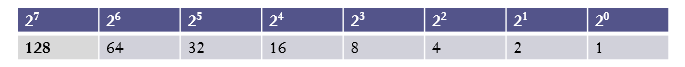 Source – CS 1150 Slides for Binary Values and Number Systems by Karen Mayer
CS 1150 - Lab 2 - Exploring Number Systems
6
Lab #2 Question 4
While (the quotient is not zero) {
Divide the decimal number by the new base 
Make the remainder the next digit to the left in the answer 
Replace the original decimal number with the quotient
}
Source – CS 1150 Slides for Binary Values and Number Systems by Karen Mayer
CS 1150 - Lab 2 - Exploring Number Systems
7
Lab #2 Question 4 Example
Source – http://www.wikihow.com/Convert-from-Decimal-to-Binary
CS 1150 - Lab 2 - Exploring Number Systems
8
Lab # 2 Question 7
1 + 1 in Binary is 0 with a Carry
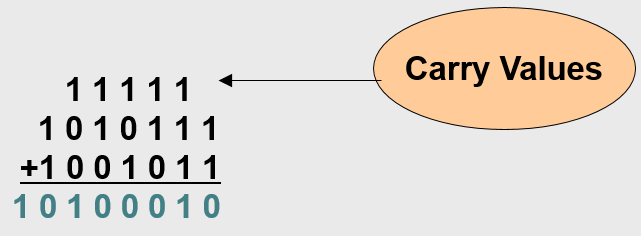 Source – CS 1150 Slides for Binary Values and Number Systems by Karen Mayer
CS 1150 - Lab 2 - Exploring Number Systems
9
Lab #2 Question 2, 3, 5, and 6
CS 1150 - Lab 2 - Exploring Number Systems
10
Lab #2 Question 2, 3, 5 and 6
CS 1150 - Lab 2 - Exploring Number Systems
11
Lab #2 Question 8 and 9
CS 1150 - Lab 2 - Exploring Number Systems
12
Lab # 2 Question 9 Hint
CS 1150 - Lab 2 - Exploring Number Systems
13
Questions ?
If you have questions, please raise your hand, Colin or myself will come to help you
CS 1150 - Lab 2 - Exploring Number Systems
14